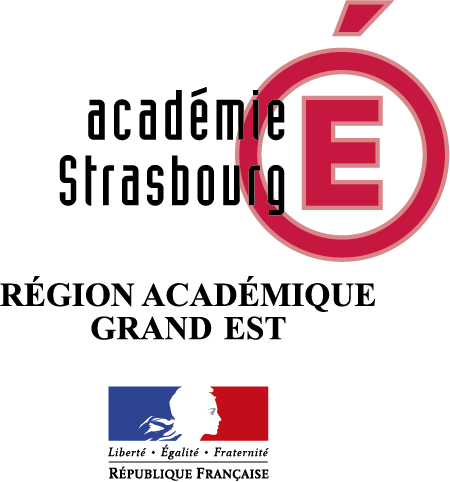 Animation pédagogique à destination des enseignants intervenant en Terminale STSSMercredi 10 février 2021
E.NITSCHELM, IA-IPR SMS-BSE
Avec utilisation de 3 diapositives élaborées par le groupe national des IA-IPR SMS-BSE
1
Le contexte
Novembre 2020 : décision de donner un choix aux candidats au baccalauréat pour les épreuves de spécialité
	 Première partie des sujets : choix entre deux questions (sans document)

Janvier 2021 : pas d’évaluation des enseignements de spécialité au travers d’épreuves au mois de mars 
	 sur la base des moyennes des trois trimestres de terminale de ces
	enseignements.
	 pour Parcoursup : prise en compte de ces moyennes portées dans les 	bulletins des deux premiers trimestres ainsi que les appréciations des 	professeurs
2
[Speaker Notes: Importance de travailler sur des moyennes révélatrices et sur les appréciations (qualitatif et quantitatif). 
Attention, il n’est pas question de modifier les moyennes qui ont déjà été posées. Elles sont immuables. C’est sur les notes à venir qu’un travail sera à mener. 
Par contre, appréciations littérales importantes notamment pour montrer les progrès réalisés par un certain nombre d’élèves. 

S’assurer que les moyennes du troisième trimestre soient le plus proches possibles du bac.]
Enjeux de cette décision
Egalité de l’évaluation des élèves 
	 objectivation des résultats

Garantie de la valeur du diplôme délivré et de la légitimité des diplômés
	 degré d’exigence dans le cadre du contrôle continu

Préparation aux études supérieures des élèves de Terminale 
	 persévérance scolaire et progressivité des apprentissages et des 		évaluations, pour atteindre le niveau attendu
3
[Speaker Notes: Egalité de l’évaluation des élèves : objectivation des résultats dans les phases successives de la procédure : 
définition des modalités d’évaluation, 
précision et progressivité des critères, 
exigence dans la constitution des moyennes (nombre minimal de notes, devoirs sur table, exercices de baccalauréat), 
réflexion collégiale sur l’évaluation au sein des équipes pédagogiques et dans les différentes instances (conseil pédagogique, équipes de direction), 
procédures d’harmonisation.

Garantie de la valeur du diplôme délivré et de la légitimité des diplômés
Ne pas laisser à penser que le bac serait délivré « à rabais ». 

Préparation aux études supérieures des élèves de Terminale : comme chaque année, préparation des élèves aux études supérieures (bac = pas une fin en soi), mais dans un contexte où les épreuves sont annulées cette année, importance de favoriser la persévérance scolaire et la progressivité des apprentissages et des évaluations.]
Des outils nationaux pour aider au contrôle continu
Courant du mois de février,

- envoi aux équipes de direction et aux professeurs : 
 d’un guide de l’évaluation, élaboré par l’Inspection générale de l’éducation, du sport et de la recherche 
	=> recommandations selon les disciplines et les spécialités 
 d’un cadre de travail commun pour les commissions d’harmonisation
	=> analyse des remontées des contrôles continus des 				établissements.

- Dépôt d’un sujet initialement prévu pour l’EDS de STSS de mars, accessible aux enseignants sur l’espace Tribu-BNS (via le portail Arena)
4
[Speaker Notes: Attention à utiliser ce sujet comme sujets d’entrainement noté. Risque : transmission entre élèves, entre établissements des sujets et donc des attendus. 
Cette année, deux types de « commissions » : 
Des commissions d’harmonisation académique qui seront disciplinaires
Des jurys académiques

Sujet : en version PDF et en version modifiable (traitement de texte). Cela vous permet de l’utiliser mais aussi de l’adapter à votre classe. 
Le sujet est un des sujets qui devait être proposé cette année au bac. Donc choix pour la première partie et pas de choix pour la deuxième partie, avec document. Ce n’est pas un sujet de baccalauréat-type (les années à venir, les sujets ne présenteront a priori pas de choix : ils n’ont pas été prévus ainsi). 

Pas de corrigé pour l’instant. 

Attention, pas d’injonction à travailler ce sujet avec les élèves, ni à le fournir pour que les professeurs l’utilisent pour un sujet type-bac. 
A pour vocation de montrer les attendus, pour mieux accompagner les élèves vers ce niveau. 
Rien n’empêche bien-entendu de l’utiliser avec les élèves.]
STSS – Session 2021
Progression
L’évaluation … vers la note certificative
Assurer le développement des compétences disciplinaires associées au programme de terminale, dans leur logique et concernant les principales notions associées :
Assurer l’évaluation de l’ensemble des compétences du livret scolaire, appliquées aux objets et démarches étudiées :
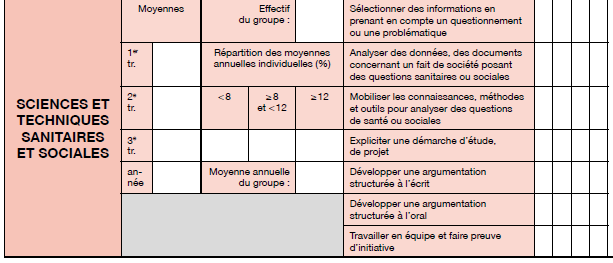 identifier les objectifs des politiques de santé, de protection sociale, d’action sociale ; 
repérer les acteurs et organisations du champ sanitaire et social à différentes échelles territoriales ; 
analyser une démarche d’étude en santé et social, argumenter les choix méthodologiques ; 
présenter une démarche de projet dans le champ sanitaire et social, ses contraintes et spécificités. 

En complément, bien sûr, de celles développées en première et qui forment le socle de ces compétences.
Sélectionner des informations en prenant en compte un questionnement ou une problématique
Analyser des données, des documents concernant un fait de société posant des questions sanitaires ou sociales
Mobiliser les connaissances, méthodes et outils pour analyser des questions de santé ou sociales
Expliciter une démarche d’étude, de projet
Développer une argumentation structurée à l’écrit
Développer une argumentation structurée à l’oral
Travailler en équipe et faire preuve d’initiative
Sans oublier le fil majeur du développement des compétences attendues pour le supérieur
[Speaker Notes: Assurer santé et social en thématique : penser les capacités, notions qui permettent de construire ces compétences sur leurs grandes lignes et leur logique. 
Importance d’atteindre en fin de classe de Terminale l’ensemble des compétences citées dans le document. 

Compétences du livret scolaire ST2S => Evaluer, à l’oral, à l’écrit, en activité : recherche documentaire en appui sur les repères que l’élève doit pouvoir mobiliser, exploitation d’un corpus documentaire ; argumentation, participation à un travail collectif … et sujets de type baccalauréat bien sûr.

Dans les apprentissages, maintenir le sens, la cohérence. 
Ne pas baisser en niveau car préparation à la poursuite d’études.]
STSS – Session 2021
Situation d’évaluation sommative
~Projet d’équipe~
Situation d’évaluation sommative
Situation d’évaluation sommative
Et plus selon le projet de formation
Moyenne trimestrielle
Evaluations formatives, 
Dynamique d’évolution des acquis
[Speaker Notes: Au moins 3 situations d’évaluation sommatives. 
NE PLUS POSER DES QUESTIONS PUREMENT DE CONNAISSANCES => Mobilisation des connaissances, au service d’une réflexion. 

Evaluations formatives et leur évolution : pour ajuster, positivement, la moyenne des évaluation sommatives.
A penser, construire en équipe et expliciter aux élèves, à leurs familles en amont de la période autant que possible
Attention : pas d’harmonisation des notes dans les établissements a posteriori, MAIS entente / aux attendus des évaluations au sein d’une même équipe. Nécessité de se concerter pour se mettre d’accord en amont sur les attendus et la progressivité. 

Aucune évaluation sommative sur des acquis développés à distance sauf évaluation formative et dynamique d’accompagnement préalable à l’évaluation sommative.

Attention à ne pas réduire le présentiel à des évaluations sommatives (pour les classes qui ont un fonctionnement hybride).]
Penser la progressivité des évaluations formatives et sommatives
+ +
+
+++
Evaluation des deux pôles
7
[Speaker Notes: Le fait qu’il n’y ait pas d’EDS en mars 2021 implique de penser les évaluations formatives et sommatives en termes de progressivité. 

Les deux pôles sont évalués. D’autres pistes d’évaluation : des oraux, des travaux de groupe… 

Tendre progressivement vers des contrôles sur table du type baccalauréat]
Organisation sur le cycle - vers GO en ST2S 2021
Travail de l’oral sur l’ensemble du cursus scolaire, toutes disciplines
Parcours avenir, orientation
Travail sur l’oral
Parcours avenir

Formation au questionnement de faits S&S
Démarche d’étude

Lancement étude du GO
Travail sur l’oral
Parcours avenir

Formation à la démarche de projet
Suivi de l’étude menée par les élèves  (points d’étape, conseils …)

Accompagnement  des élèves :
Fin de leur étude
Élaboration des questions supports
Préparation de leur oral
Carnet de bord, carnet de recherche, … : Mémoire de l’étude - Mémoire de ce qui a questionné, surpris, intéressé, … l’élève
[Speaker Notes: 1er élément : STSS pôle thématique et STSS pôle méthodologique
Ce qui compte, c’est de conserver le temps prévu à chaque pôle par le programme. 
140h env de STSS pôle thématique et 65 heures pour le pôle méthodologique : soit finir en mars comme prévu, puis STSS pôle méthodologique, soit étaler le pôle thématique et augmenter les apports de la méthodologie, en amorçant ou continuant le travail des élèves pour mener une étude pour le GO. 
NE PAS PASSER PLUS DE TEMPS QUE PREVU POUR LA STSS POLE THEMATIQUE car ce serait au détriment de la méthodologie et de la préparation au GO. 
Souplesse dans votre organisation MAIS rester centré sur les horaires de chaque pôle. 

Situer les différents moments, et bien marquer que les questions support de l'épreuve se travaillent en mai, pas avant
Penser à la mémoire que les élèves doivent constituer tout au long de l'étude : - mémoire de la démarche d'étude, de son lien avec une démarche de projet qu'ils ont questionnée, deux démarches qu'ils pourront être amenés à présenter lors de l'épreuve
- mémoire de ce qui les intéresse, les questionne, les surprend ... en base à la construction des questions support de l'épreuve en mai. 

Echanges sur la démarche de préparation au GO.]
Des ressources utiles pour préparer au GO
Les ressources sur le GO série ST2S sont en ligne sur la page suivante :
 
Programmes et ressources en série ST2S => rubrique « Grand oral et enseignement de spécialité »
 
Dans la partie Grand Oral : 
 Grand oral en série ST2S – repères et projection : vers des exemples
 Diaporama de présentation de l’épreuve en série ST2S
 Diaporama « former les élèves en vue du Grand oral en série ST2S »
9
Epreuves terminales en 2021
Philosophie : 17 juin 

Grand oral : 21 juin au 2 juillet
	 convocation d’enseignants de STMS (pas seulement 				enseignant en Terminale) +  convocation d’enseignants 			d’autres disciplines / professeurs documentalistes
	 OM par la DEC

Oraux de DNL (Haguenau) : à ce jour, épreuve maintenue (fin mai)
10
[Speaker Notes: GO : pas de gestion par les établissements mais OM envoyés par les DEC]
Le second groupe
Période : du 8 au 10 juillet 2021

Disciplines possibles pour les candidats : philosophie, français, EDS (STSS +/- C-BPH)

Interrogateurs : enseignants intervenant en classe de première et/ou de terminale
11
Les épreuves de remplacement
JUIN : pour les candidats issus d’établissements privés hors-contrat et du CNED 

SEPTEMBRE : 
 pour les candidats absents aux épreuves de philosophie et/ou du Grand oral (causes : maladie, grossesse…) 
 pour les candidats absents à la session de remplacement de juin 

=>   Convocation de correcteurs/interrogateurs (juin et septembre)
12
Dans la perspective de l’année scolaire 2021-2022
13
[Speaker Notes: Progressivité des évaluations : il n’est pas attendu qu’en début de première, des questions de type bac soient posées. Les connaissances sont à évaluer mais progressivement, l’élève doit être mis en situation de réflexion et donc de mobilisation de ses connaissances. 

Cf. document réceptionné par les établissements scolaires du collège des IA-IPR. Peut servir de base de réflexion : 
Réflexion / à l’évaluation en équipe, réflexion sur le terme même d’évaluation (donner la valeur)
Dimension formative des évaluations
Calcul d’une moyenne
Attendus
Evaluation par compétences (évaluation plus globale) et détermination d’une note

Lancer la réflexion sur le GO dès la classe de première.]